Проблема длительной  автоматизация звуков у детей
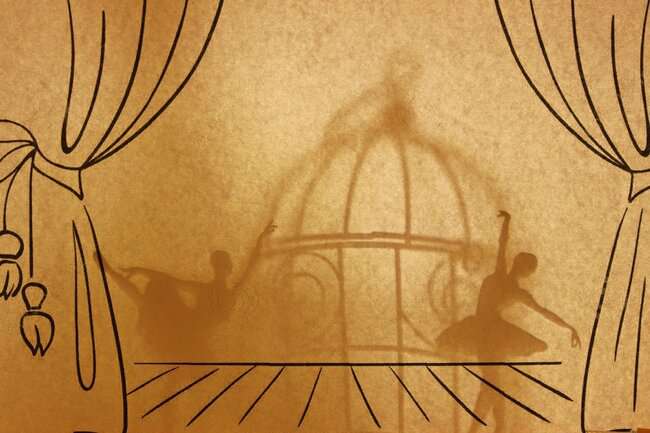 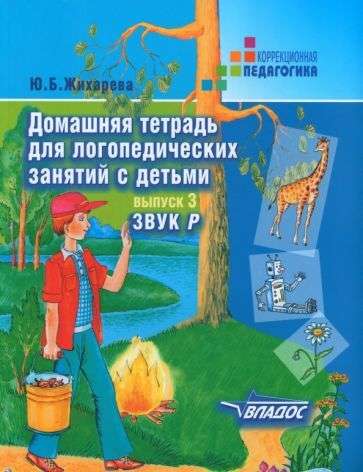 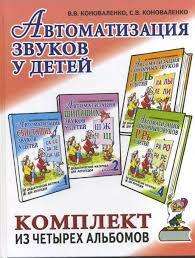 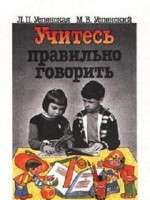 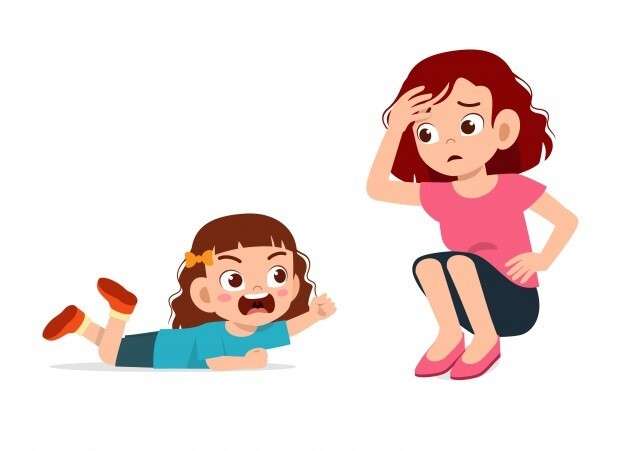 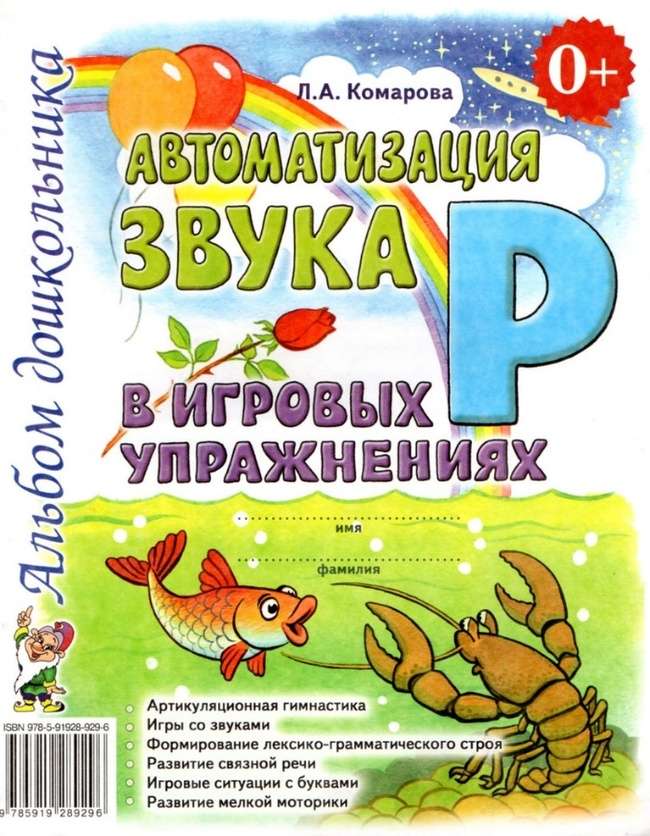 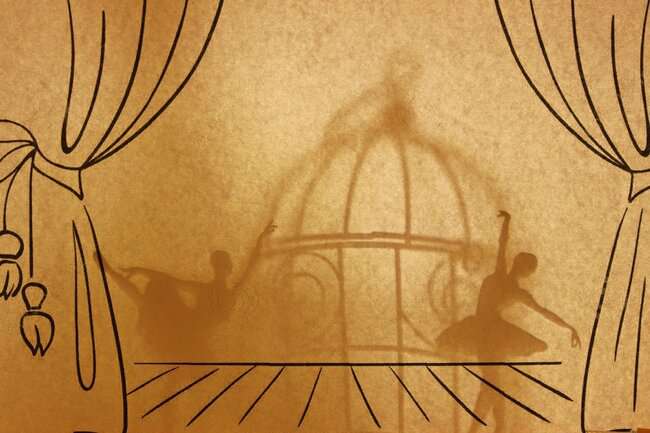 Как преодолеть «синдром кабинета»
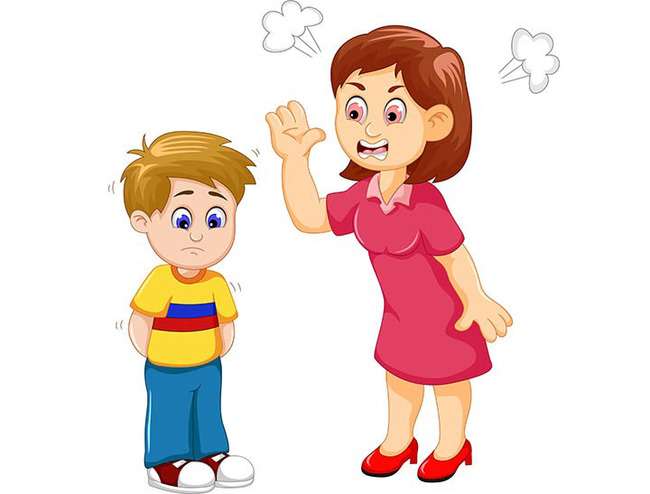 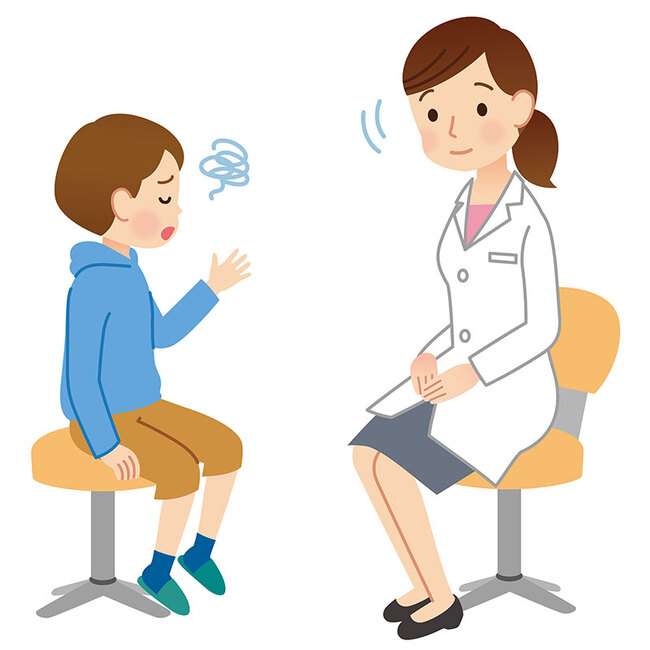 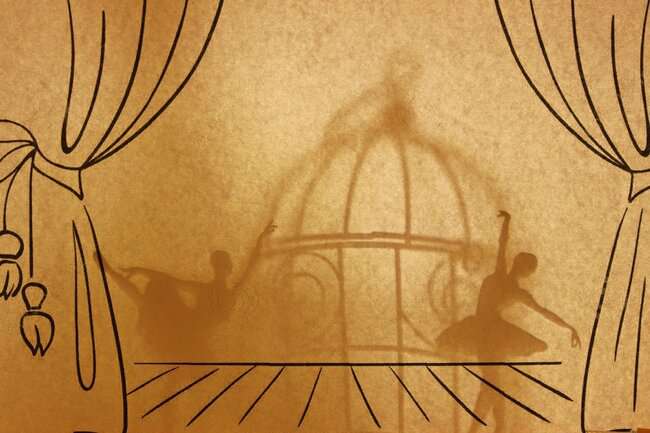 Музыка, как способ эффективной автоматизации звуков в свободной речи
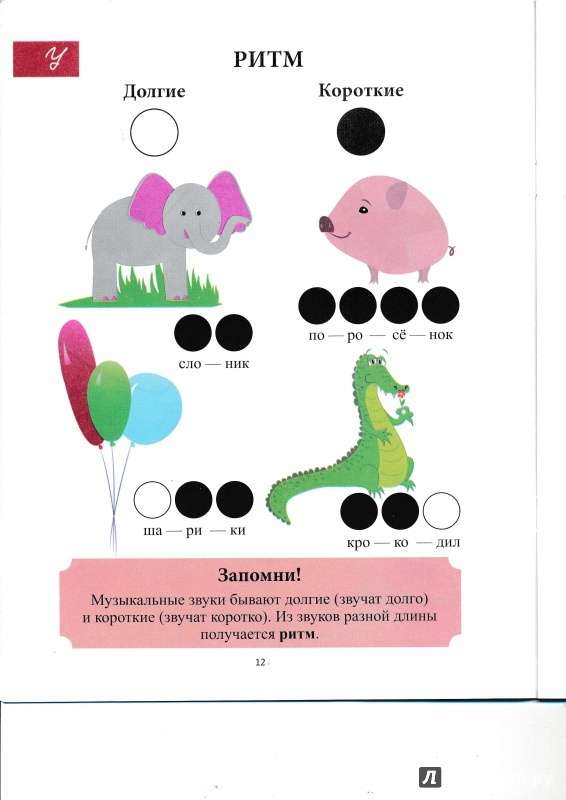 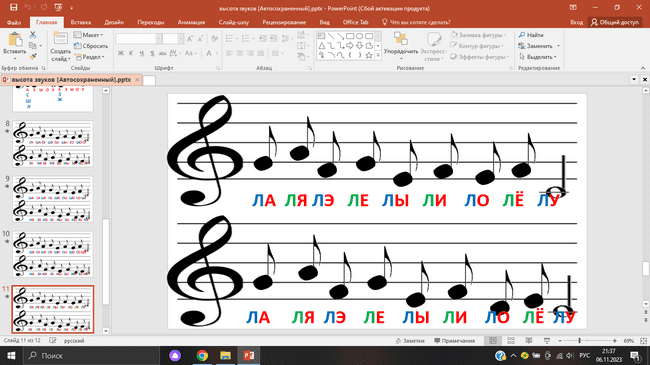 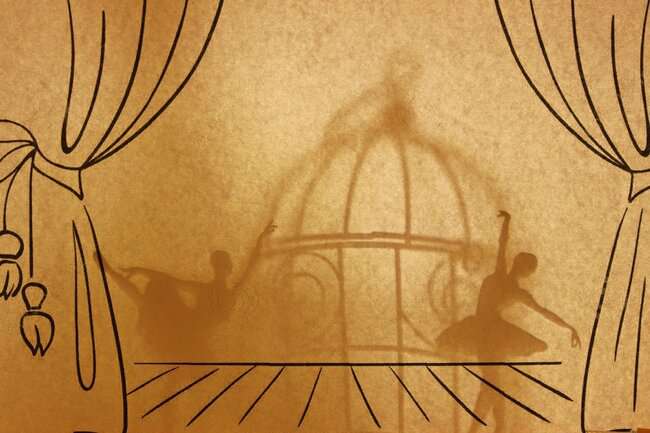 Создание музыкального материала для эффективной автоматизации звуков в свободной речи
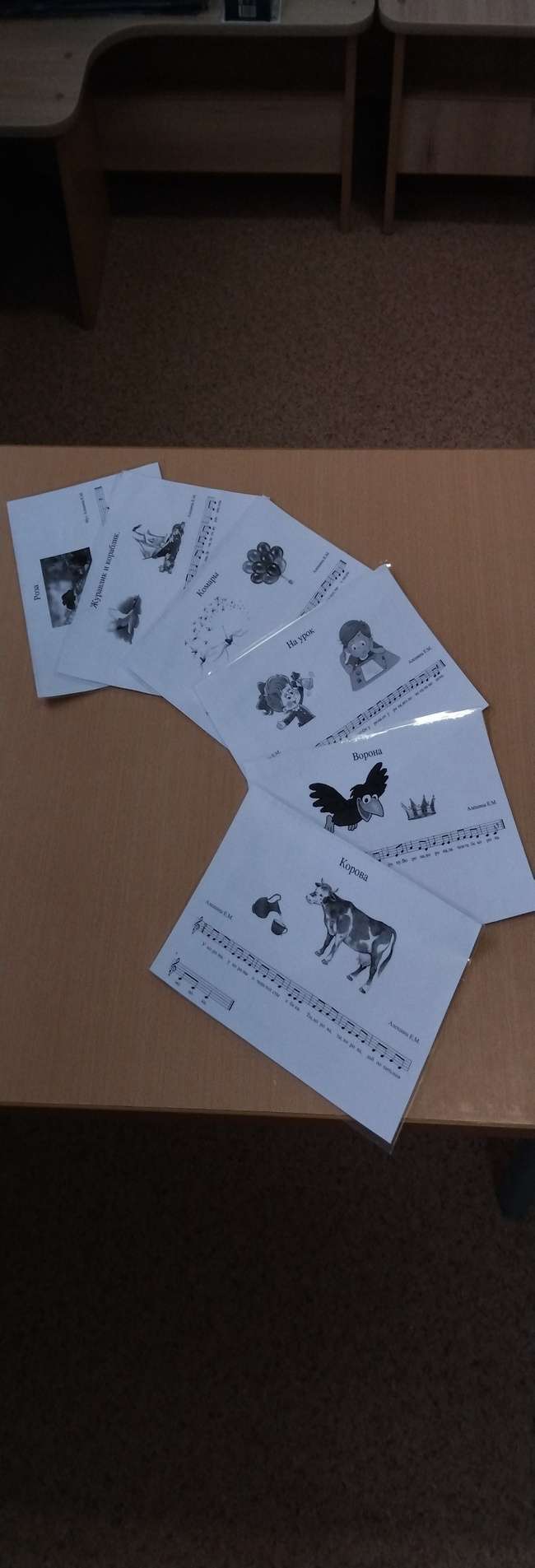 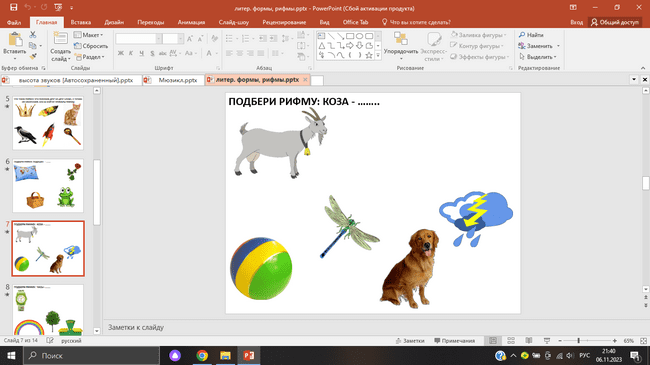 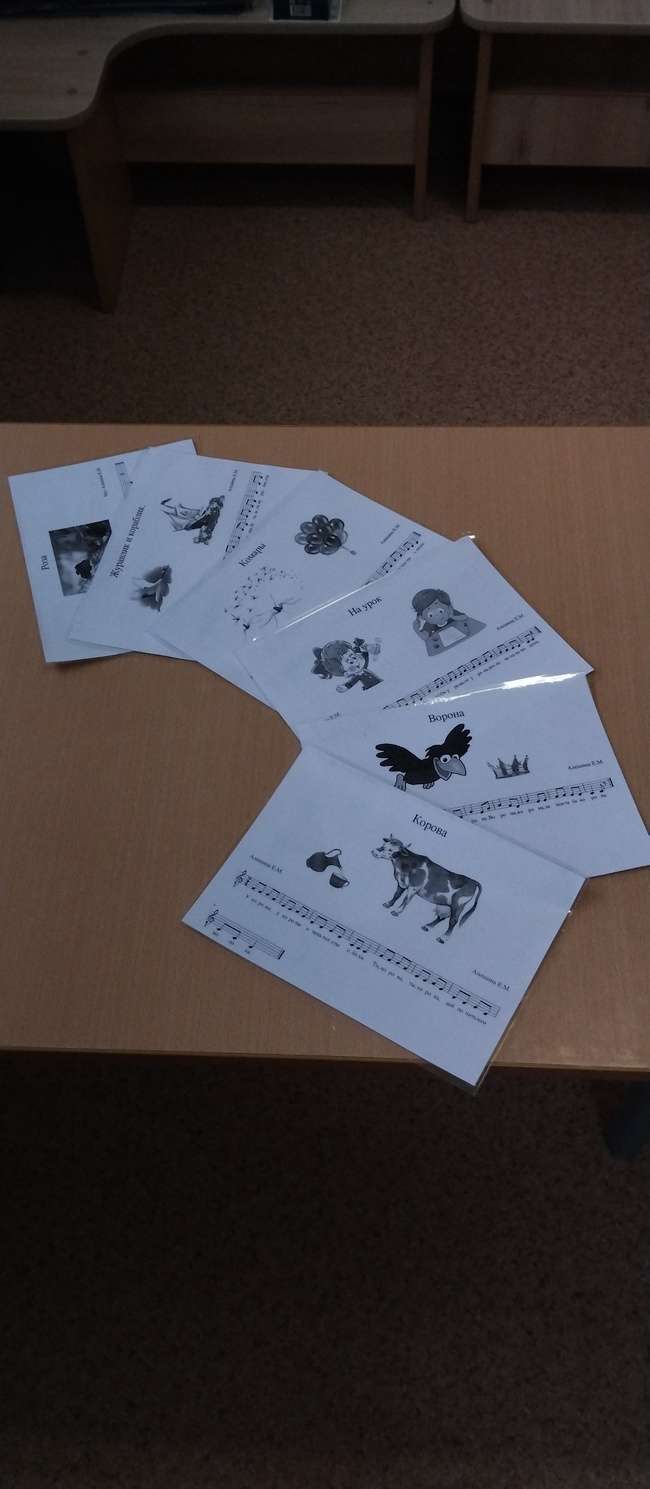 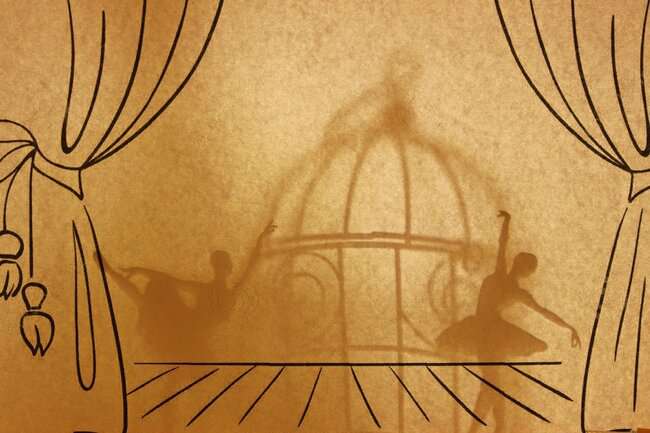 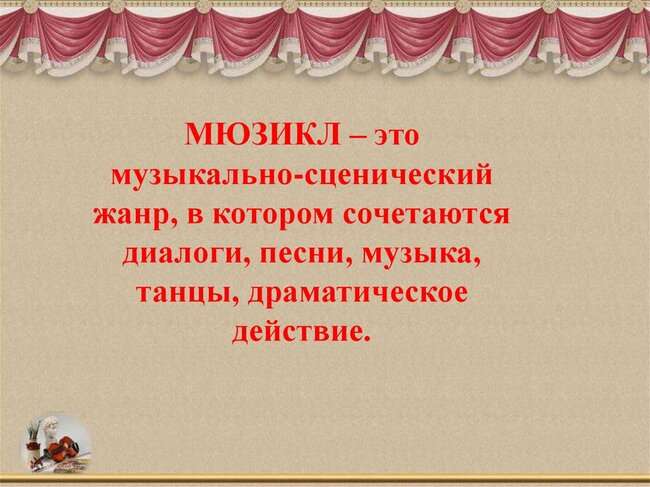 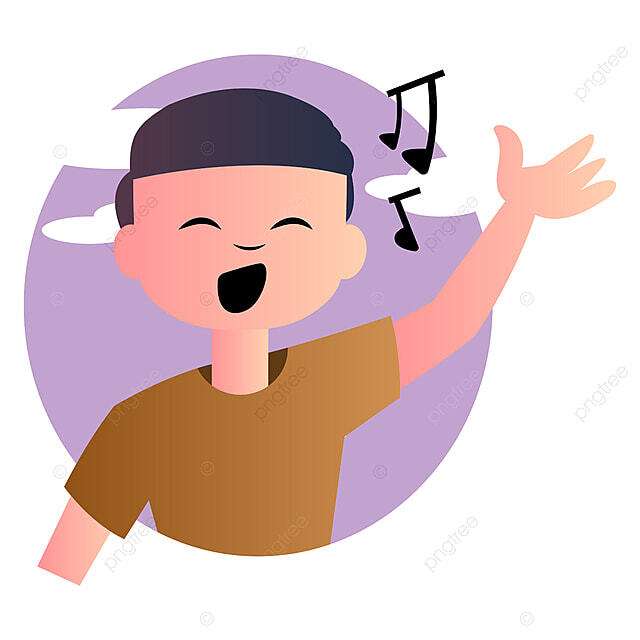 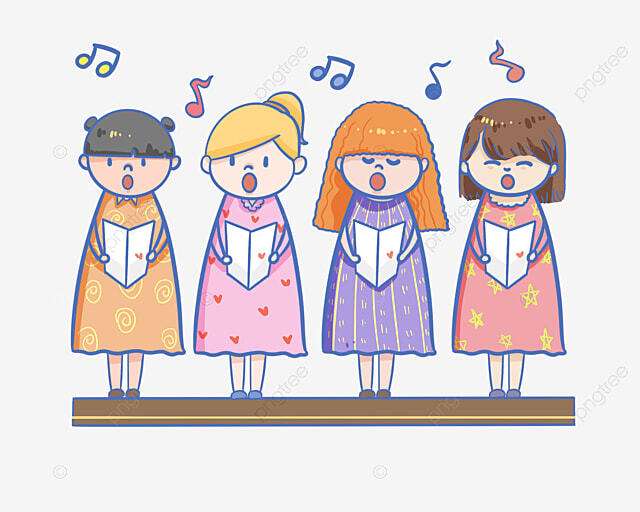 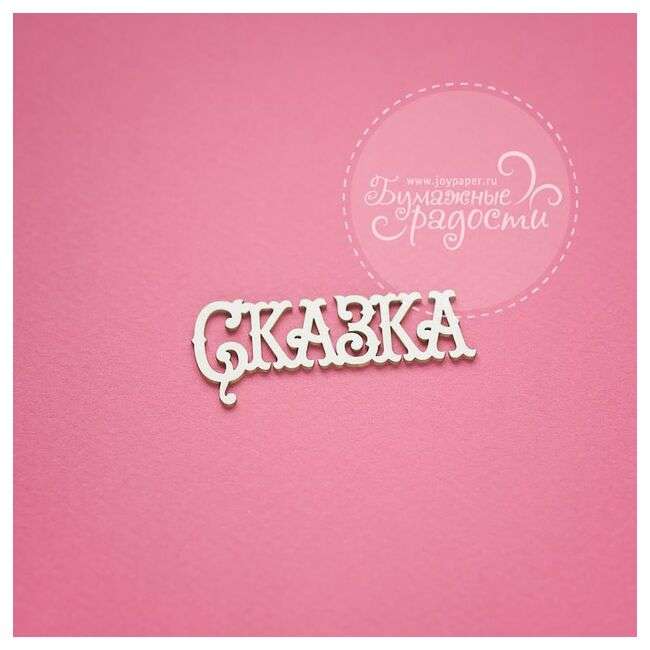 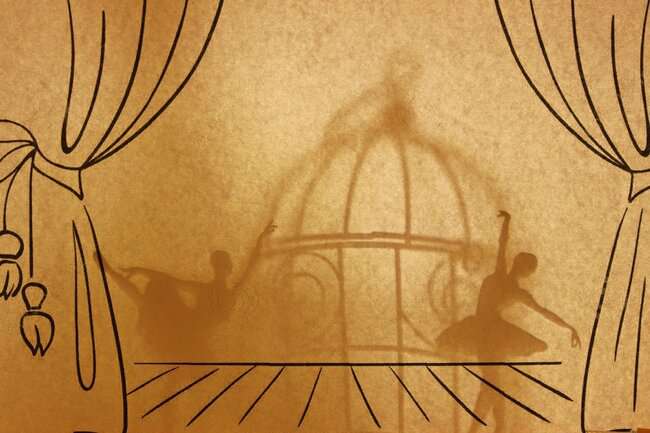 Внедрение в практику совместной работы учителя-логопеда и воспитателя авторских мюзиклов на адаптированные сюжеты сказок
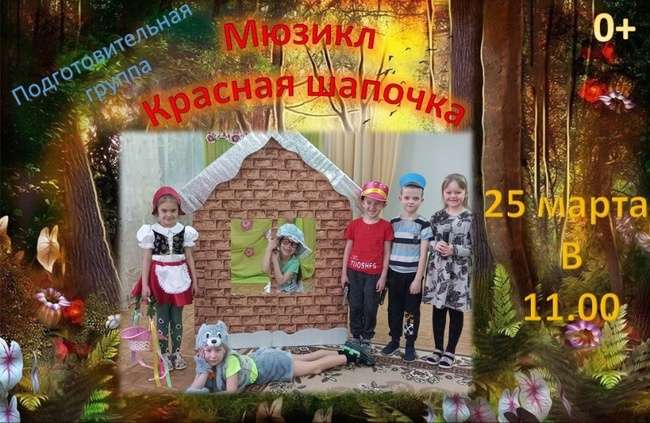 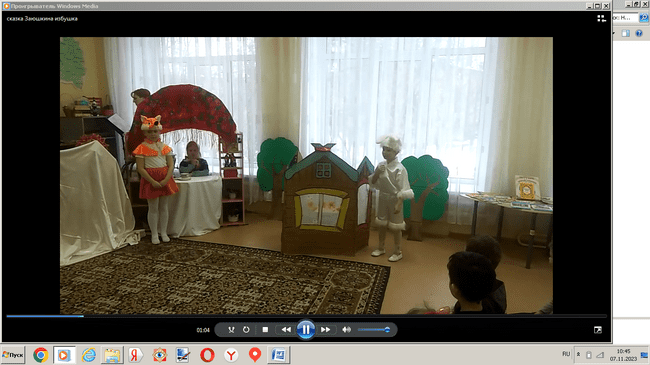 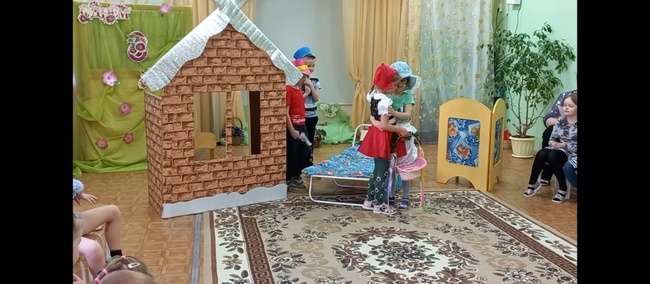 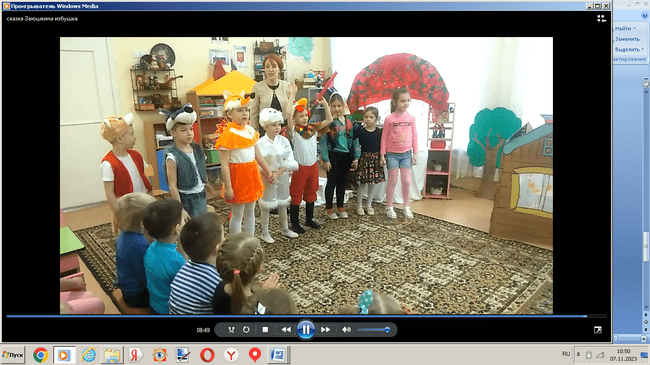 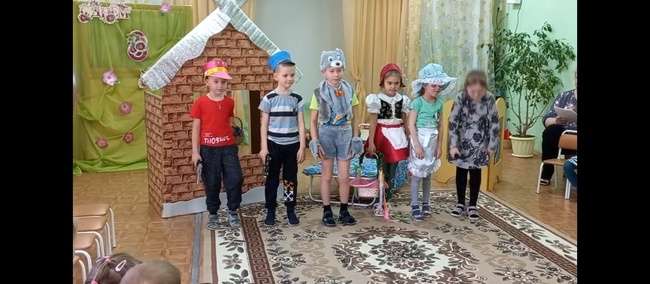 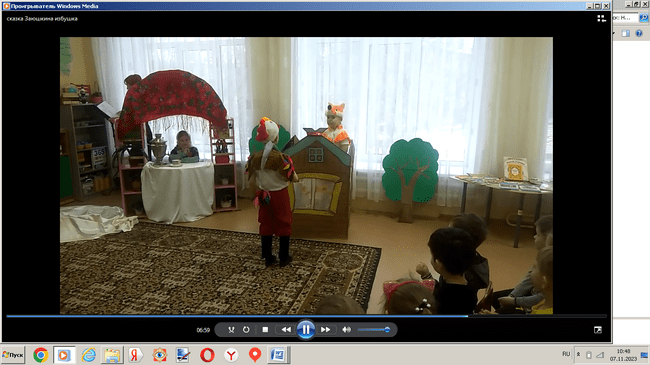 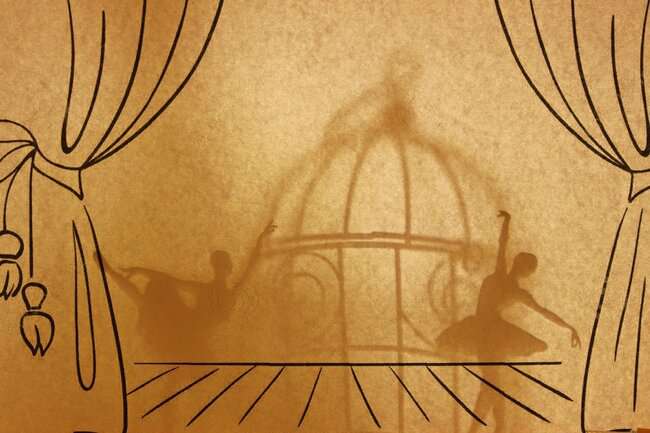 МЮЗИКЛ
Обогащение словаря
Развитие познавательного интереса
Развитие эмоционально-волевой сферы
Установление межличностного взаимодействия
Развитие быстроты реакции, способности к переключению действий
Устранение психологических
 зажимов, скованности
Развитие детской инициативы, сотрудничества
ШКОЛЬНАЯ ЗРЕЛОСТЬ